Welcome NHS Candidates
GWHS NATIONAL HONOR SOCIETY MARIANAS CHAPTER (10576)
Executive Team
President: Christianna Ebio
Vice President: Andrea Ludwig 
Secretary: Rebeccalynn Mangegol
Treasurer: William Minami 
Historian: Joreen Cruz
Parliamentarian: Jamie Cabrera
2
Active Members
Andrew Alconaba
 Asea Barcinas
 Kaitlin Bautista 
 Jacob Sablan
Add a footer
3
NHS Advisors
Dr. Elisabeth Ichihara-Rosario
 Mr. George-Anthony Borja
4
Mission Statement
To promote worthy LEADERSHIP
To encourage the development of CHARACTER
To create enthusiasm for SCHOLARSHIP
To stimulate a desire to render SERVICE
5
About NHS
The National Honor Society is a nationwide organization that promotes a school’s values of scholarship, service, leadership, and character .
NHS chapters are found in all 50 states, the District of Columbia, many U.S. territories, and Canada.
Over one million students are members of NHS!
6
The Four Pillars of NHS
7
Ready to Get Involved?
Visit our website at  gwhsnhs.weebly.com  to download an Activity Information Form to continue your candidacy.
The AIF is not an application. By submitting the completed form, you are indicating your interest in continuing your candidacy for NHS.

The Activity Information Form must be properly filled out with appropriate signatures, two letters of recommendation, and include a current picture of yourself (wallet size). 

Deadline is November 19 ! Submit the AIF before 2:15pm to Mr. George-Anthony Borja in B200.                                                                                                              These deadline instructions must be followed, THERE IS NO EXCEPTION!

After submitting the Activity Information Form, candidates will be screened for CHARACTER– discipline and citizenship.
8
www.gwhsnhs.weebly.com
9
Interview With The Faculty Council
If a candidate passes the character standard, they will be notified when to attend an interview with the Faculty Council.  If a candidate does not pass the standard, they will be notified that they did not pass.
If you reach the interview stage, dress appropriately and answer the questions truthfully with some thought.  It may be intimidating, but remain poised and be yourself.
10
Keep In Mind
You Must Apply and Go through a Selection Process.

 There is no set number of candidates to be selected. It can be ALL of you or NONE of you.

Membership is an honor bestowed upon a person.  It is not a right.  No individual has a right to membership in the Society.
**If at any time you do not understand what to do or have questions, please see any officer or Advisor**
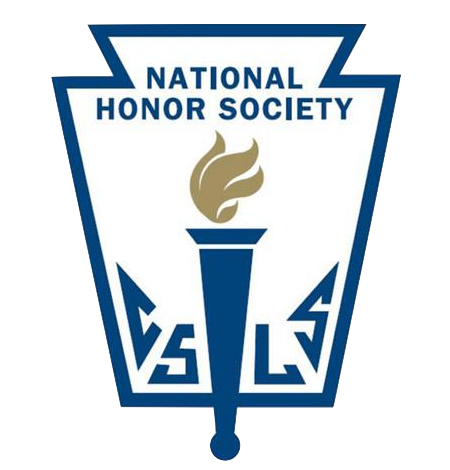 THANK YOU FOR YOUR ATTENDANCE & COOPERATION
ALL THE BEST!